UNIT 3 DOWN UNDER
SCIENCE REPORT

What is the weather like?
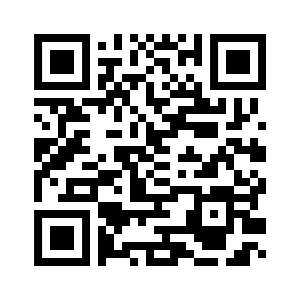 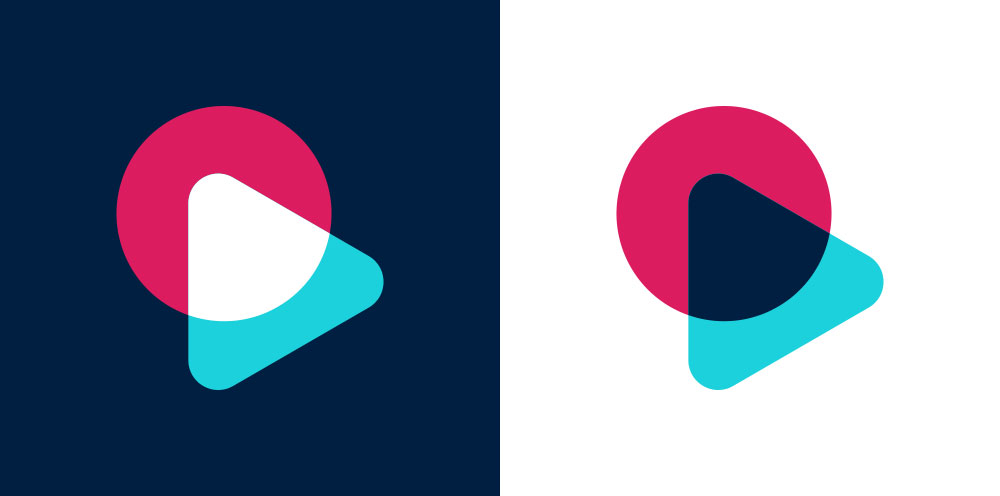 UNIT 3 DOWN UNDER
SCIENCE REPORT
Match pictures to the words.
WHAT’S THE WEATHER LIKE?
It’s windy.	It’s sunny.	It’s cloudy.	
It’s snowy.        It’s rainy.	It’s stormy.
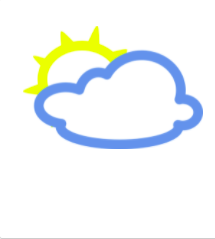 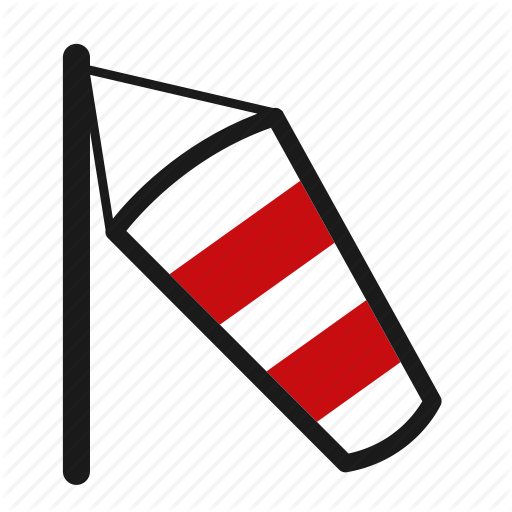 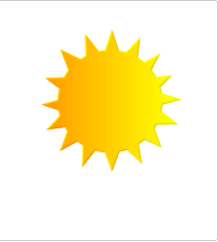 1
2
3
It’s cloudy.
It’s windy.
It’s sunny.
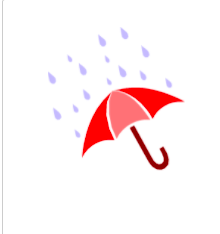 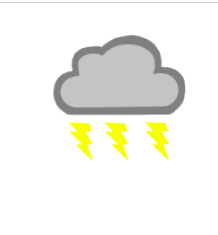 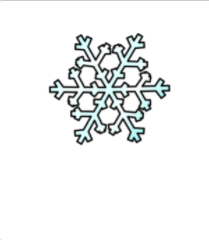 6
5
4
It’s rainy.
It’s snowy.
It’s stormy.
Look  through the window. What’s the weather like today?
1
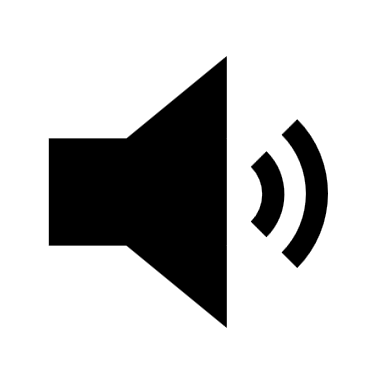 UNIT 3 DOWN UNDER
SCIENCE REPORT
WHAT’S THE WEATHER LIKE?
What’s the weather like in London?
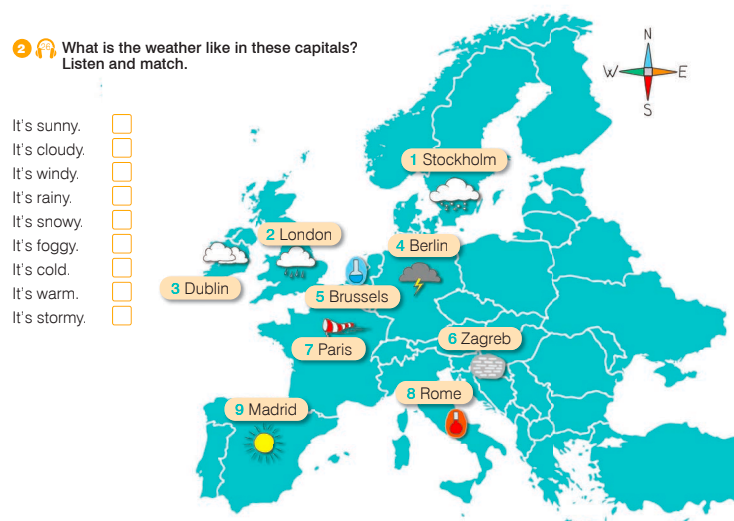 9
3
7
What’s the weather like in Paris?
2
1
6
5
8
4
What’s the weather like in Dublin?
UNIT 3 DOWN UNDER
SCIENCE REPORT
Match the countries to their capitals.
Ireland
London
Sweden
Paris
Rome
Germany
Zagreb
Spain
Croatia
Madrid
Great Britain
Dublin
Italy
Stockholm
France
Brussels
Belgium
Berlin
UNIT 3 DOWN UNDER
SCIENCE REPORT
Match the countries to their capitals.
Dublin
Ireland
Sweden
Stockholm
Berlin
Germany
Spain
Madrid
Croatia
Zagreb
Great Britain
London
Rome
Italy
France
Paris
Brussels
Belgium
UNIT 3 DOWN UNDER
SCIENCE REPORT
Put in order on the thermometer.
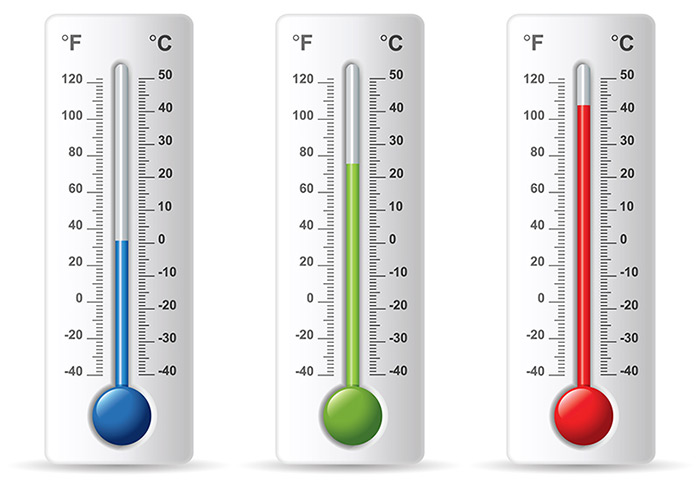 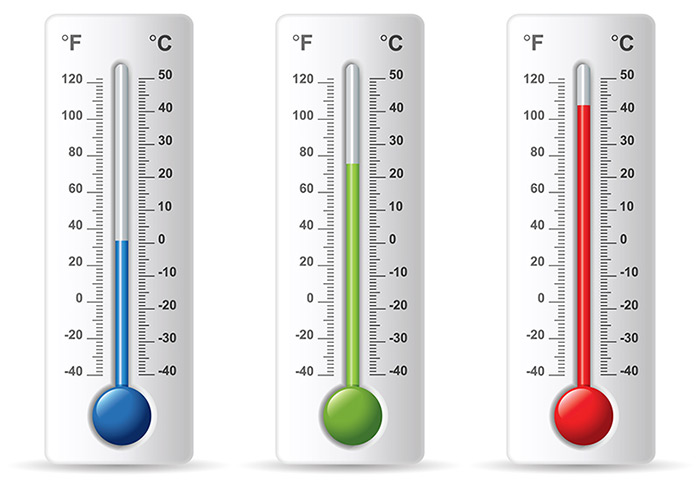 freezing
cold
warm
hot
UNIT 3 DOWN UNDER
SCIENCE REPORT
Put in order on the thermometer.
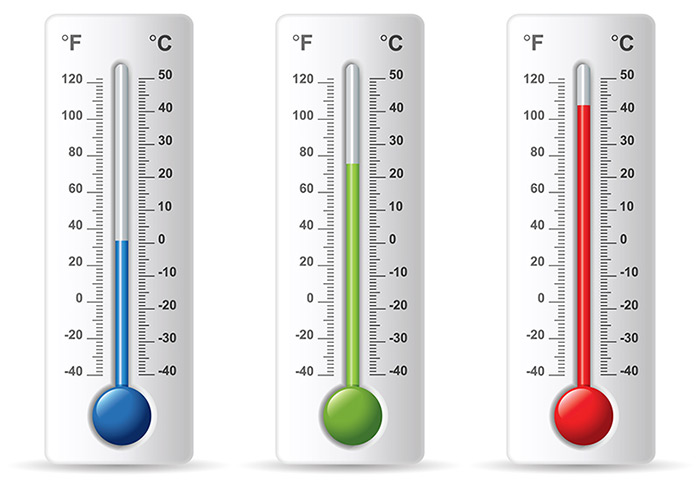 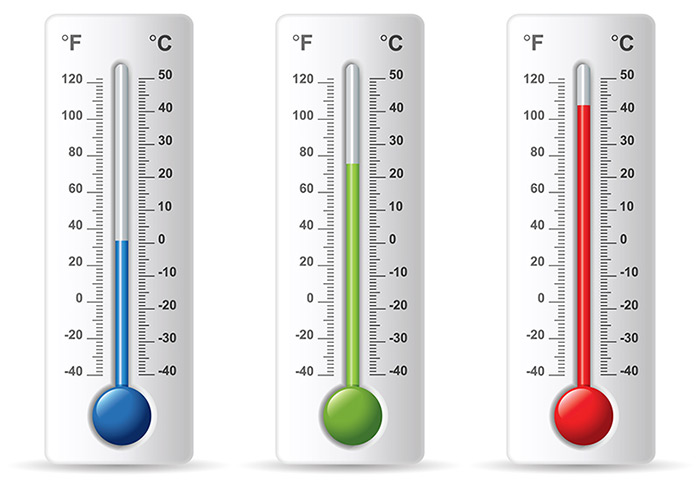 hot
warm
cold
freezing
UNIT 3 DOWN UNDER
SCIENCE REPORT
Talk to your partner about the weather in Europe.
3
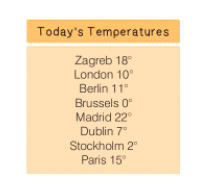 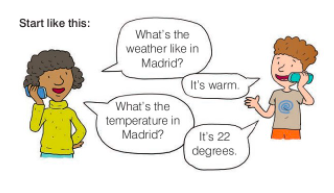 UNIT 3 DOWN UNDER
SCIENCE REPORT
How do you say it in English?
UNIT 3 DOWN UNDER
SCIENCE REPORT
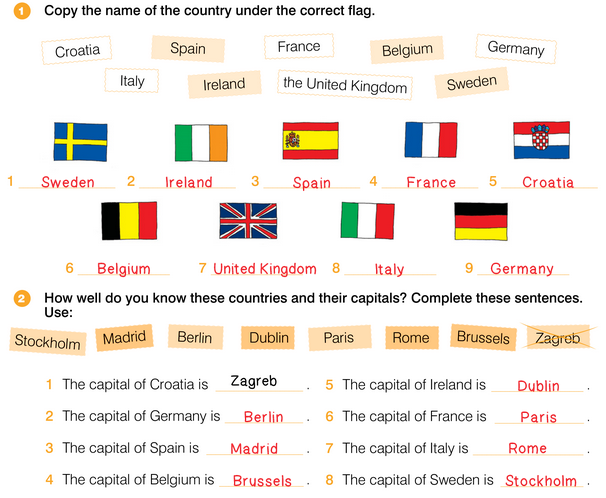 UNIT 3 DOWN UNDER
SCIENCE REPORT
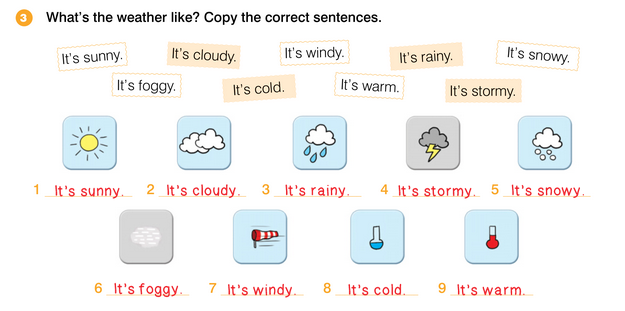 UNIT 3 DOWN UNDER
SCIENCE REPORT
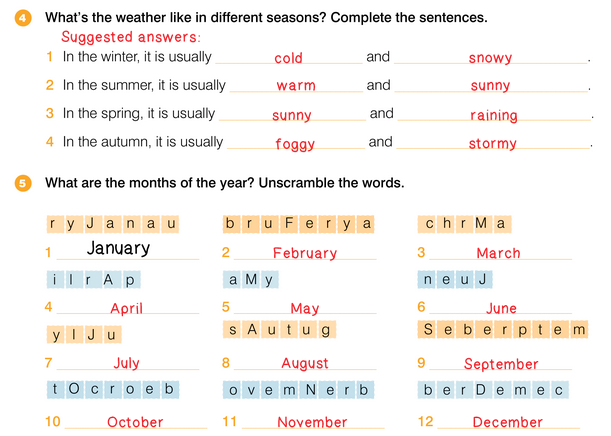 UNIT 3 DOWN UNDER
SCIENCE REPORT
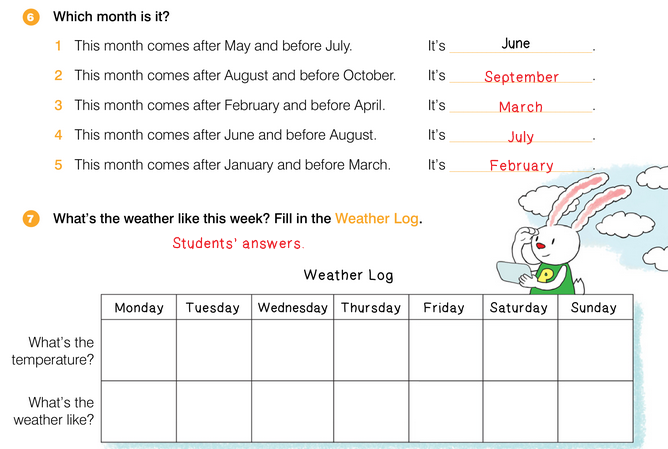 UNIT 3 DOWN UNDER
SCIENCE REPORT
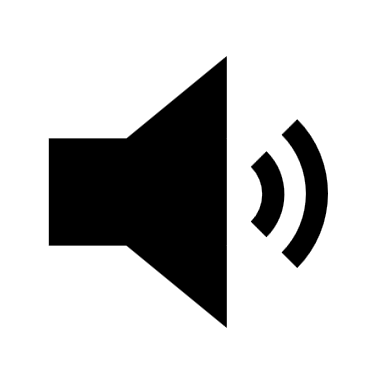 Match the pictures to the words.
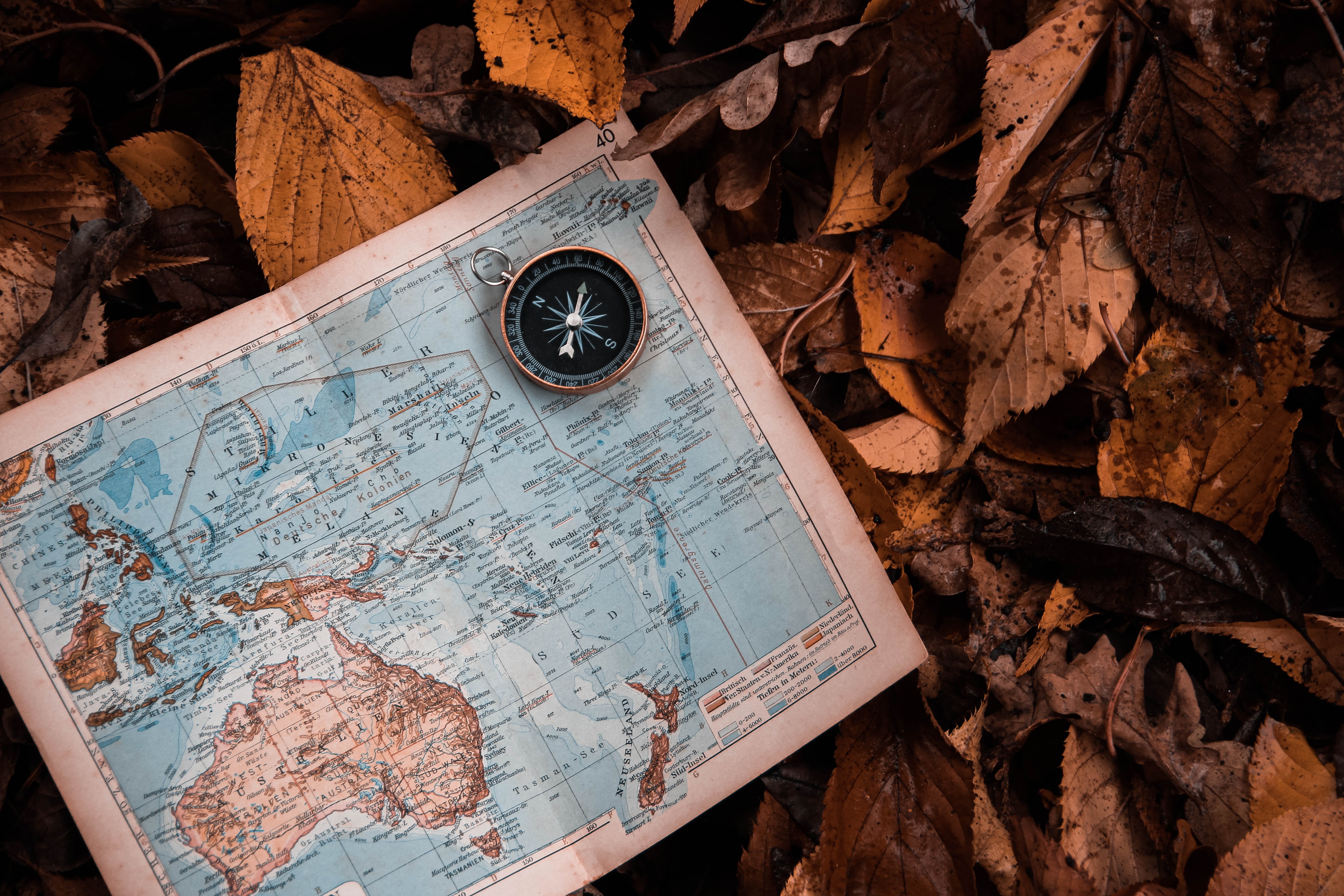 the sun	   planet	 rainforest      the Earth      moon
1
4
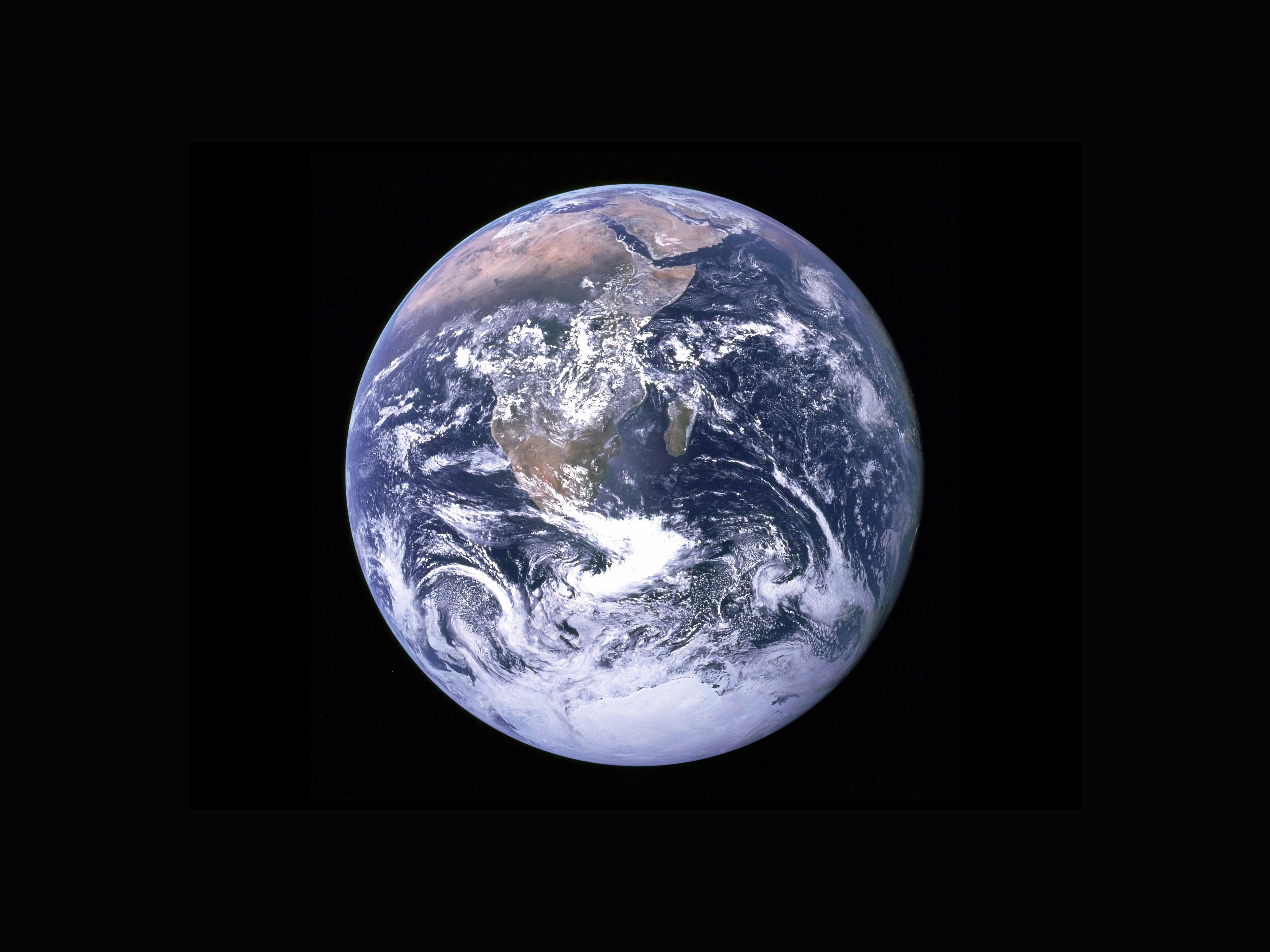 2
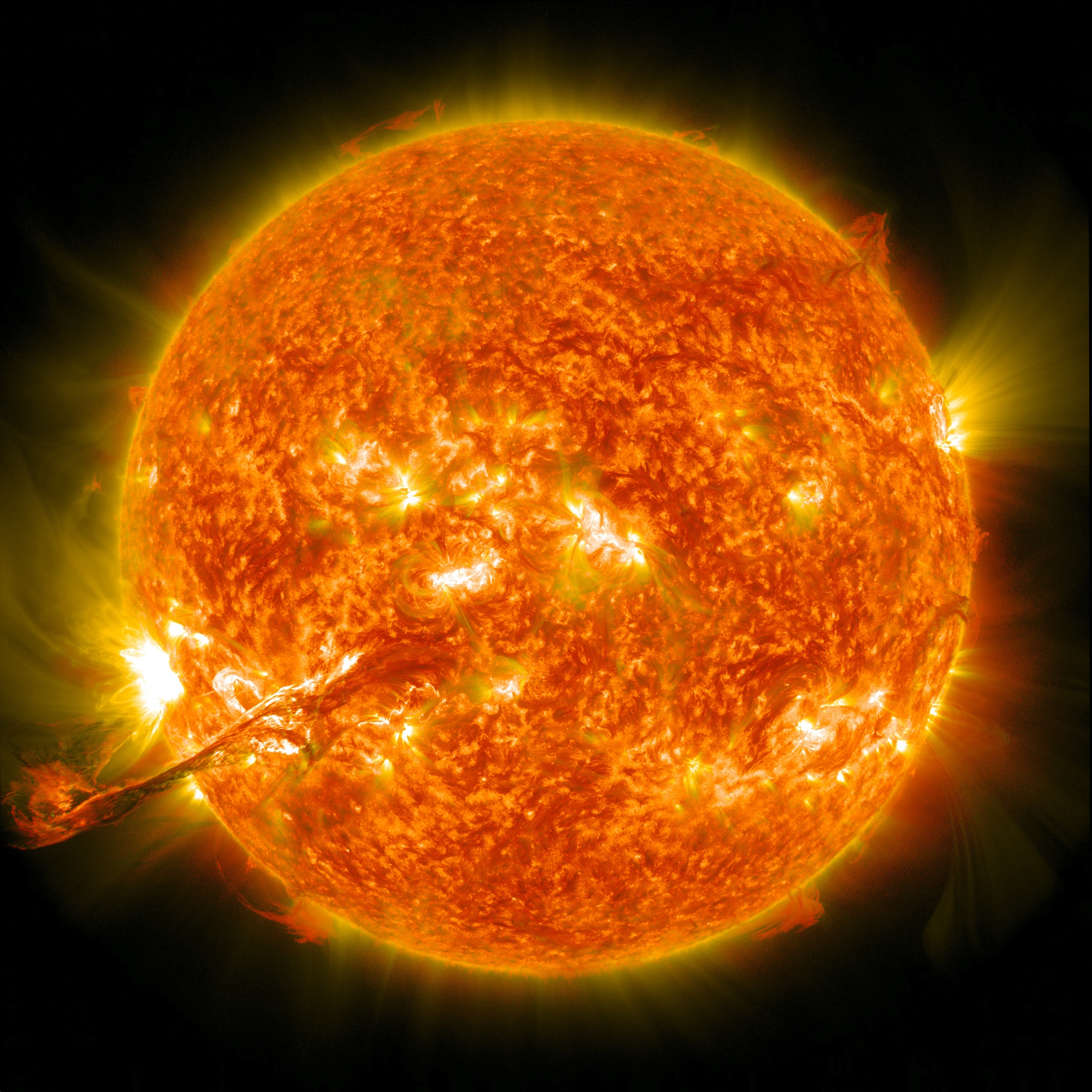 3
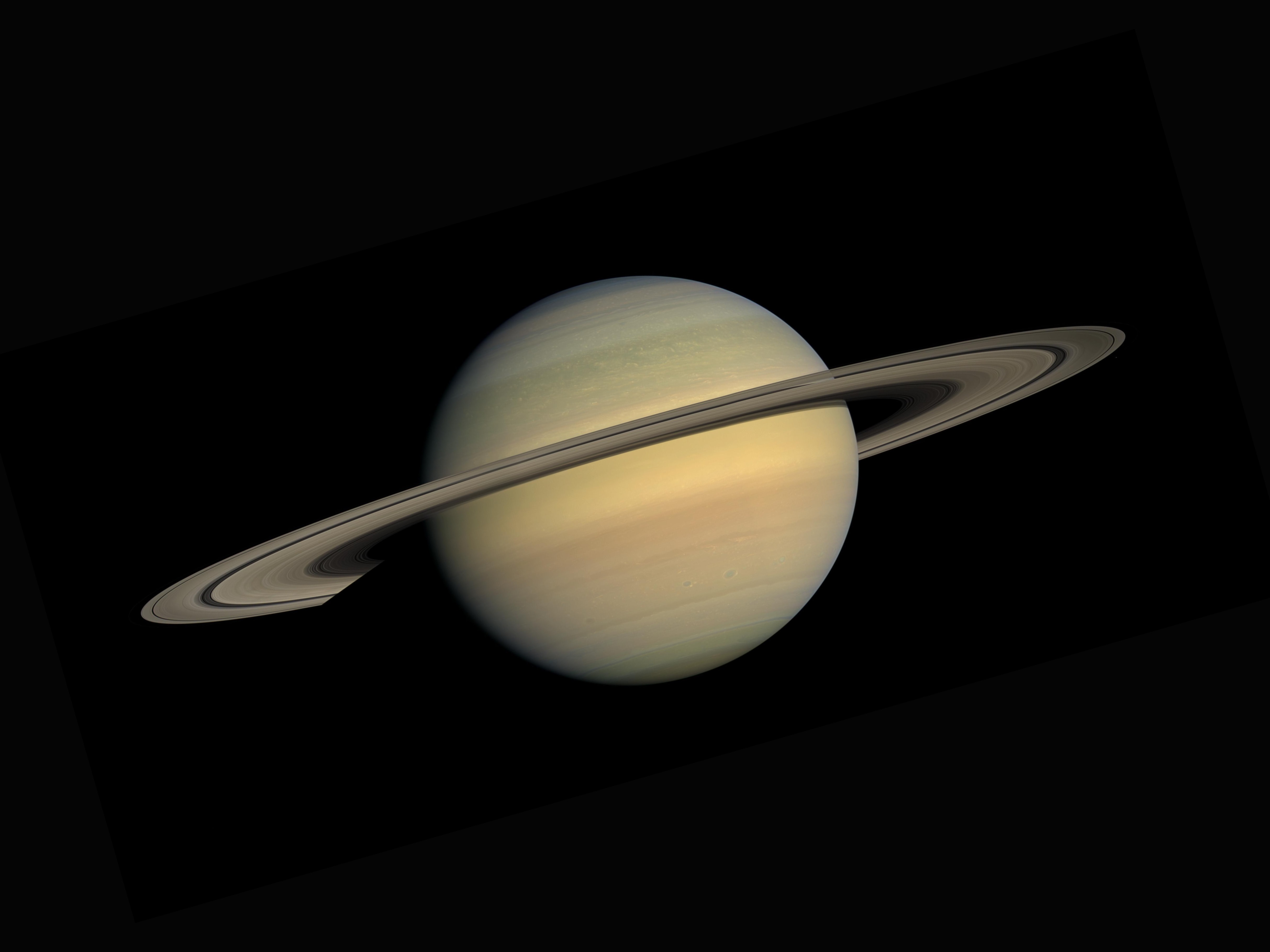 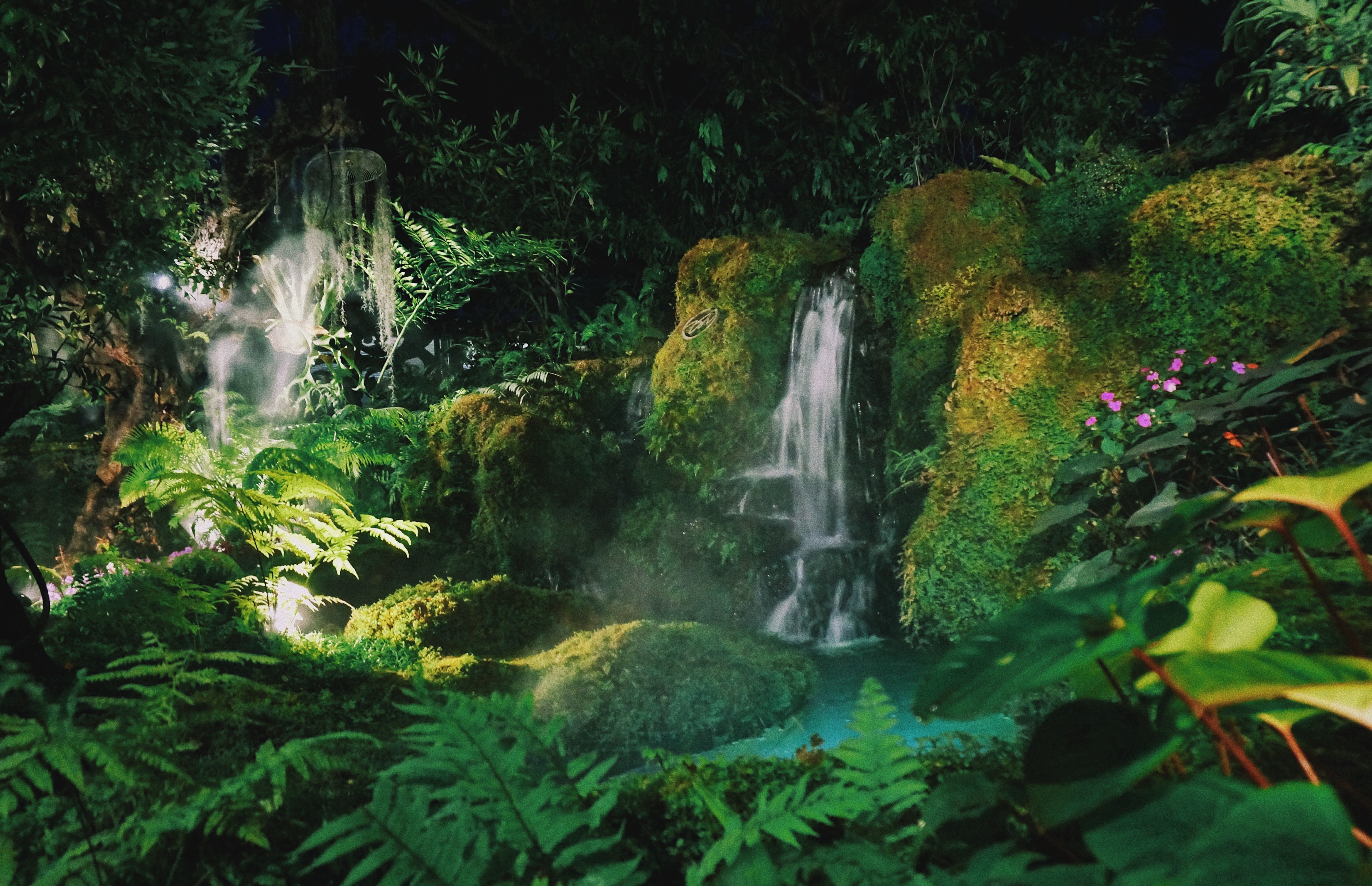 planet
sun
rainforest
the Earth
5
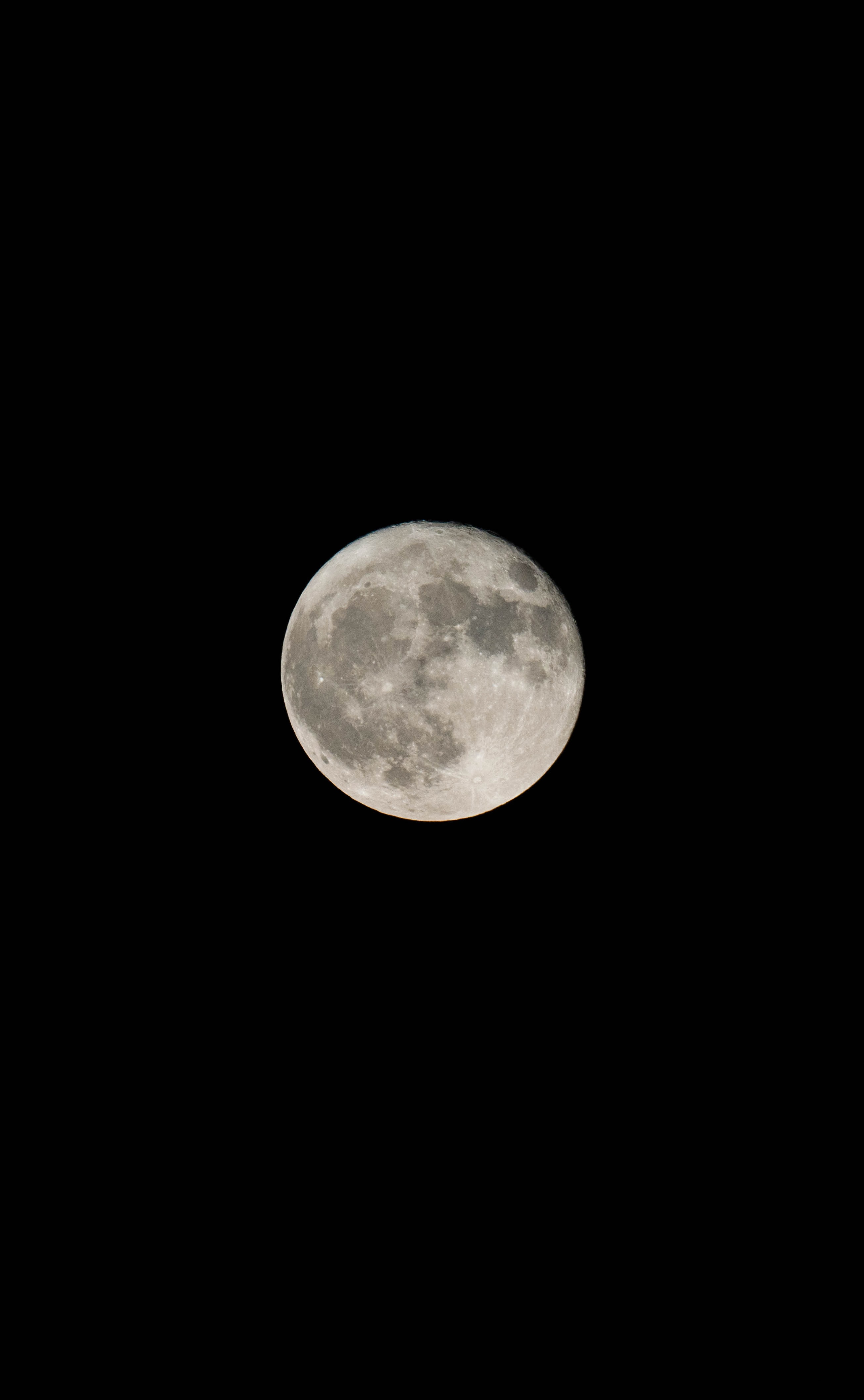 moon
UNIT 3 DOWN UNDER
SCIENCE REPORT
Which one is the South Pole and which one is the North Pole?
the South Pole
the North Pole
UNIT 3 DOWN UNDER
SCIENCE REPORT
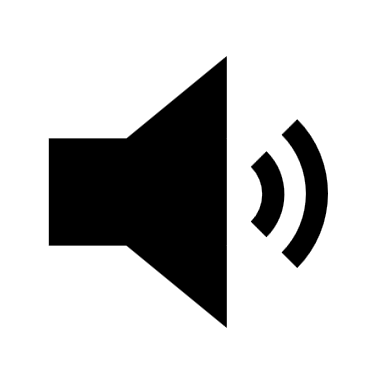 Now listen to and read Susan’s science report.
5
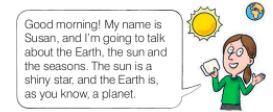 star = zvjezda
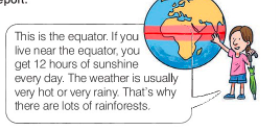 equator = ekvator, polutnik
hour = sat
sunshine = sunčeva svjetlost
UNIT 3 DOWN UNDER
SCIENCE REPORT
Now listen to and read Susan’s science report.
5
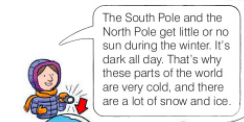 South Pole = južni pol
North Pole = sjeveni pol
ice = led
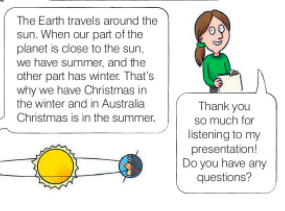 travel = putovati
part  = dio
close = blizu
presentation =prezentacija
UNIT 3 DOWN UNDER
SCIENCE REPORT
Are the sentences true or false?  If they are false, say the correct sentence.
Susan is going to talk about the moon. 
Our planet, the Earth, is round like a big ball. 
The weather near the equator is very hot and very rainy.
It's very hot on the South Pole. 
The Australians have Christmas in the summer.
x
✓
✓
x
✓
UNIT 3 DOWN UNDER
SCIENCE REPORT
Read Susan’s science report once again. Where does it say…?
Dobro jutro! Moje ime je Susan i govorit ću o zemlji, suncu i planetama.
Vrijeme je obično jako vruće ili jako kišovito.
Zemlja putuje oko sunca.
Imate li pitanja?
UNIT 3 DOWN UNDER
SCIENCE REPORT
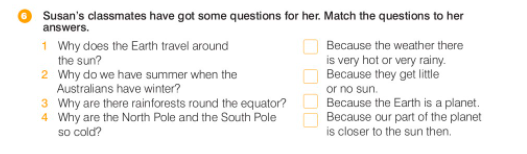 Over to you. Can you answer these question?
Why is the weather warm and sunny in the summer?
Why is the sun so hot?
Why is there snow and ice on the North Pole?
UNIT 3 DOWN UNDER
SCIENCE REPORT
Look through the window. What’s the weather like today? What are you wearing?
Make a short presentation for your classmates.
7
REMEBER
Good morning! My name is…, and I’m going to talk about…
The weather today is….
I’m wearing…
Thank you for listening to my presentation.
Do you have any questions?
UNIT 3 DOWN UNDER
SCIENCE REPORT
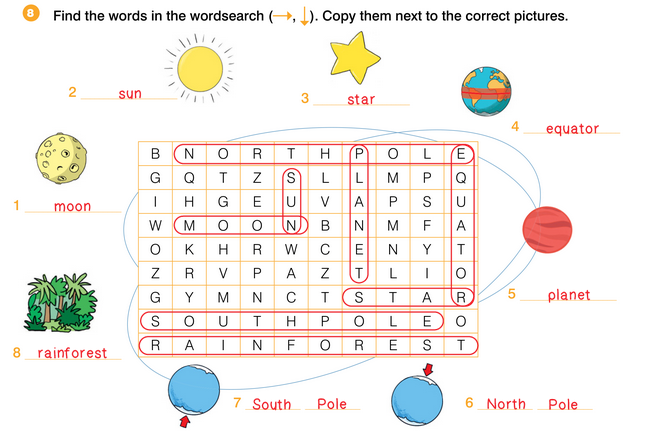 UNIT 3 DOWN UNDER
SCIENCE REPORT
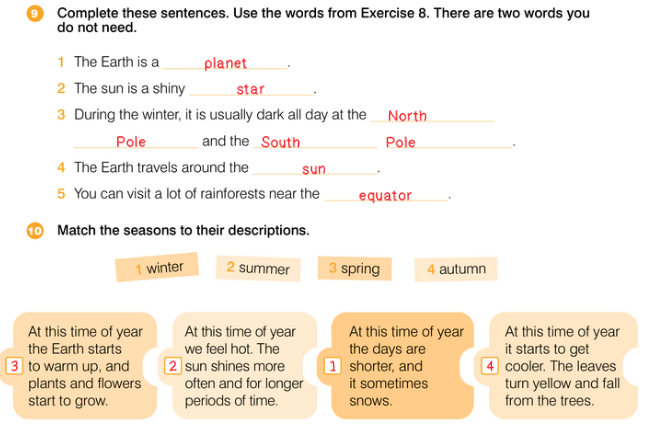 UNIT 3 DOWN UNDER
SCIENCE REPORT
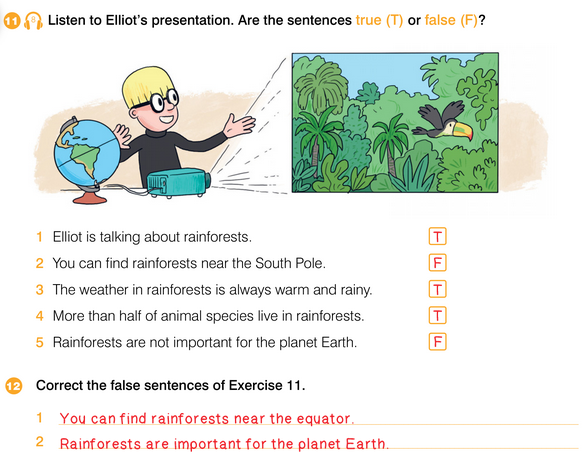 UNIT 3 DOWN UNDER
SCIENCE REPORT
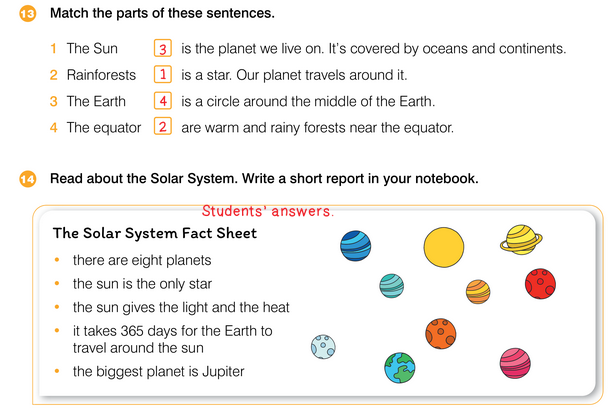